Органы кровообращения
Строение сердца
Учитель биологииГОУ СОШ 1959 г.Москвы
Еремеева С.Л.
«Сердце» – Э. Межелайтис
Что такое сердце?
Камень твердый?
Яблоко с багрово-красной кожей?
Может быть меж рёбер и аорты
Бьётся шар, на шар земной похожий?
Так или иначе все земное
Умещается в его пределы,
Потому что нет ему покоя,
До всего есть дело.
Эволюционный путь сердца
Представитель бесчерепных – ланцетник.
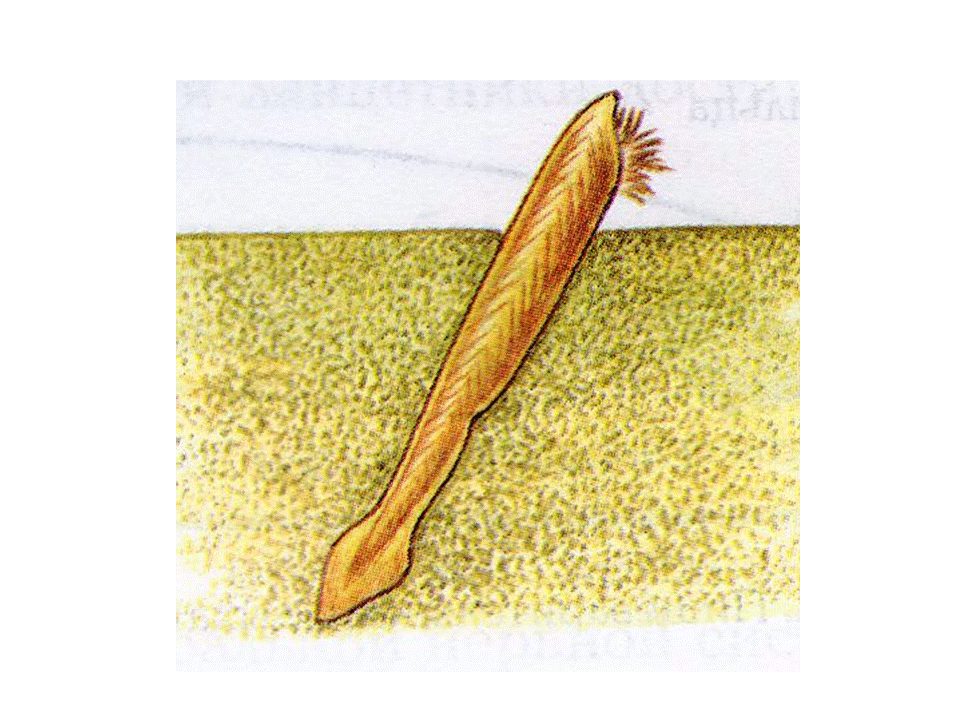 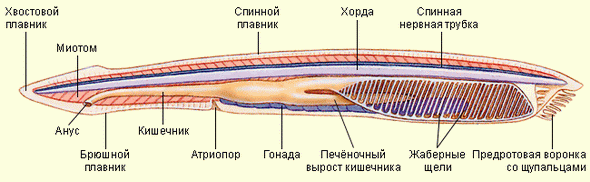 Внешнее строение               Внутренние строение
       
         Роль сердца как органа, обеспечивающего движение крови играет сосуд – брюшная аорта.
Надкласс рыбы
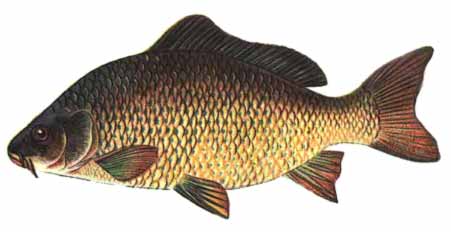 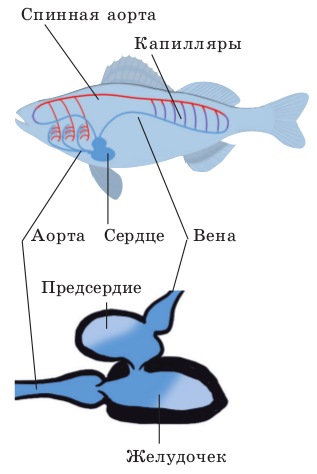 Внешнее строение                 Кровеносная система
     У рыб – двухкамерное сердце. Это сделало возможным повышение кровяного давления и интенсификацию кровотока.
Класс земноводные
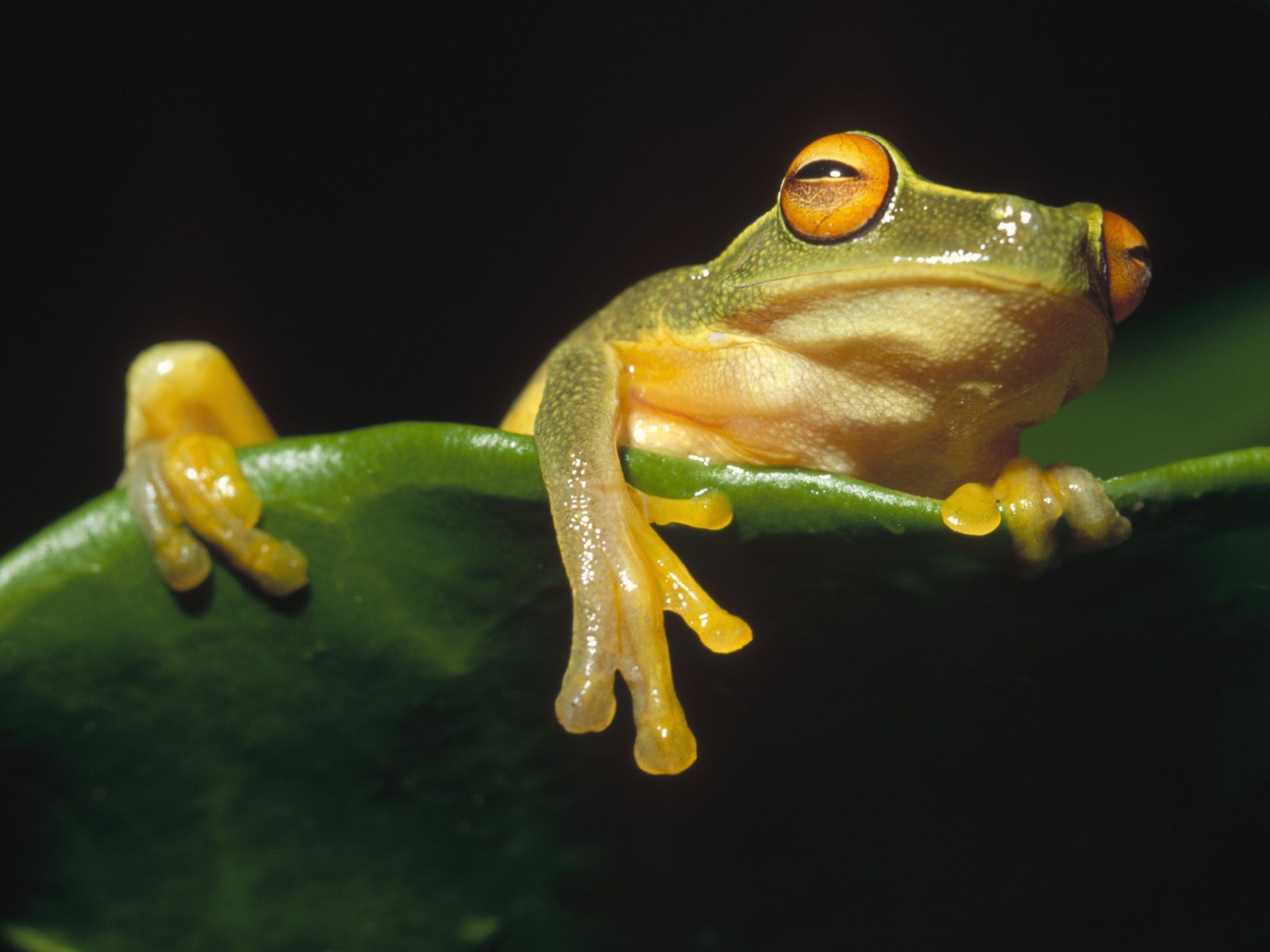 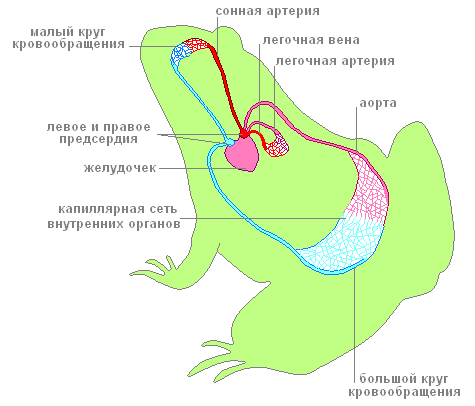 Внешнее строение                Кровеносная система
     Сердце по сравнению с рыбами усложнилось. Оно                         трехкамерное, состоящее из двух предсердий и одного желудочка.
Класс пресмыкающиеся
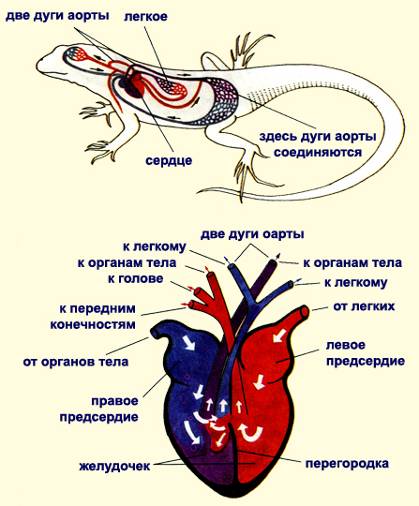 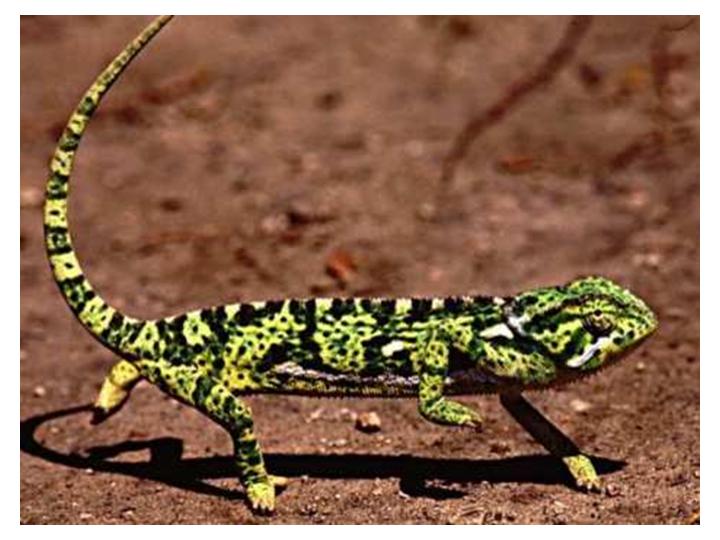 Внешнее строение                Кровеносная система
У большинства сердце трехкамерное: два предсердия и желудочек, который имеет неполную перегородку сложной формы.
Класс птиц и млекопитающих
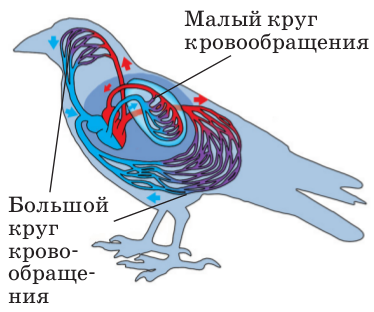 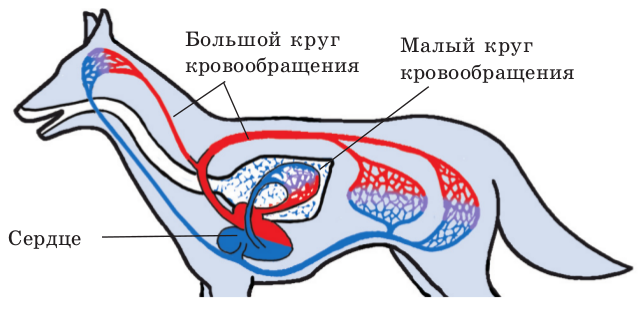 Кровеносная система            Кровеносная система
         птиц                                       млекопитающих
		Четырехкамерное сердце, постоянная температура тела (теплокровность).
Сердце человека
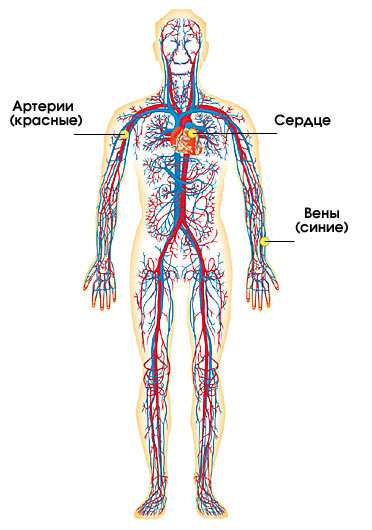 Располагается в грудной полости
Несколько сдвинуто влево
Внутренняя стенка выделяет жидкость , ослабляющая его трение
Сердце взрослого человека весит примерно 300 г.
Сердце человека
Строение сердца
Правая и левая части сердца разделены сплошной перегородкой
Предсердие и желудочки каждой половины сердца сообщаются между собой
Створчатые клапаны пропускают кровь в сторону желудочков, препятствуя обратному кровотоку
Полулунные клапаны обеспечивают ток крови из желудочков в артерии
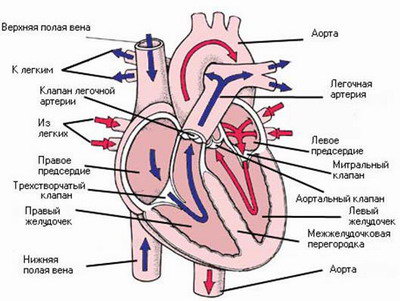 Слои (оболочки) стенки сердца
Эндокард – образован эпителиальной тканью
Миокард – образован мышечной тканью
Эпикард – образован соединительной тканью
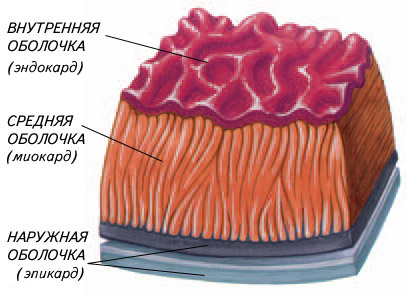 Кровеносные сосуды
Артерии
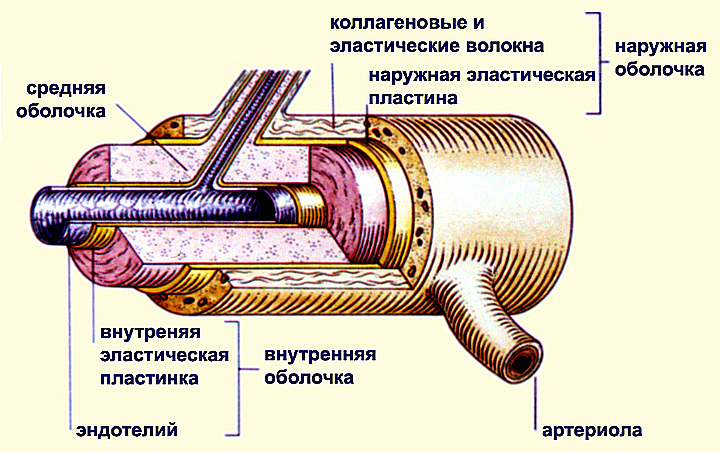 Несет кровь от сердца
Самая крупная называется аорта
Кровь движется под большим давлением
Вены
Несет кровь обратно к сердцу
Располагаются неглубоко под кожей
Кровь течет медленнее, чем в артериях
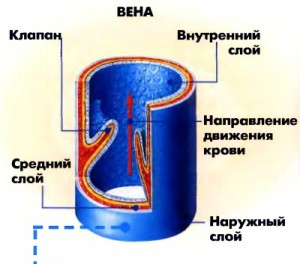 Капилляры
Мельчайшие сосуды
В 50 раз тоньше человеческого волоса
Пронизывают все органы человека
Собираются в вены
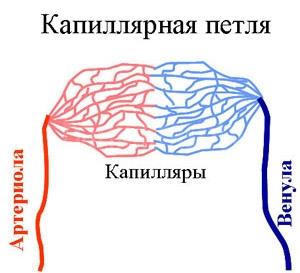 Биологическая задача
Какой объем крови перекачивает сердце человека за один час и за одни сутки, если оно сокращается в среднем 70 раз в минуту, выбрасывая при каждом сокращении из двух желудочков 150 см3 крови?